Module Jean Monnet 620610-epp-1-2020-1-dz-eppjmo-module Coordinateur du projet: Dr ATMANI Bilal 
Intitulé du module: « Le droit européen de la protection du consommateur »
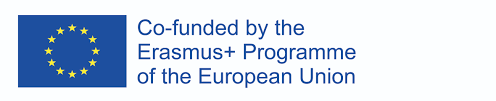 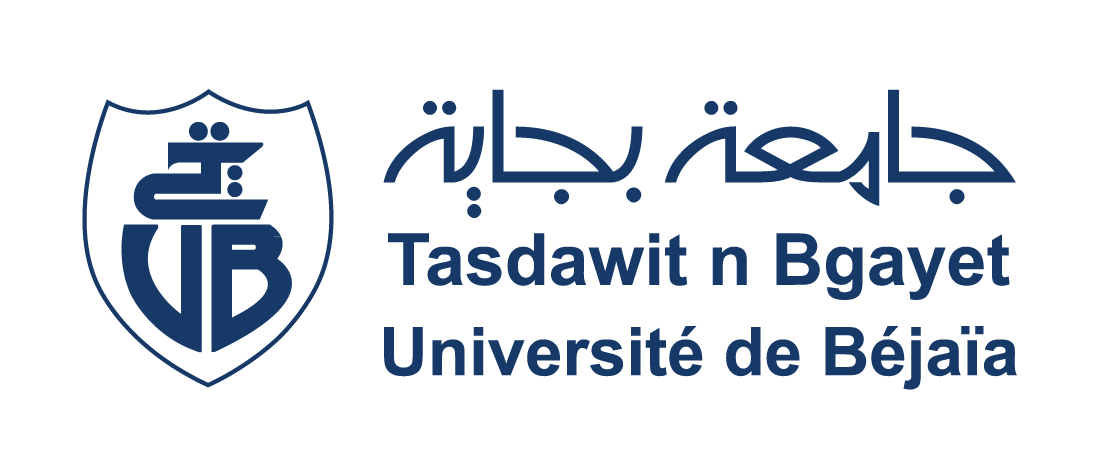 Enseignement N°3: Le champ d’application de la directive 2011/83/UEPar Pr BELIMENE Yamina
L’Union européenne à 27 pays,  avoisine  la barre des 500 millions de consommateurs potentiels. À partir du milieu des années 1970, l’Union a entrepris d’harmoniser ces mesures nationales afin de garantir aux européens un même niveau de protection élevé dans l’ensemble du marché unique, et conformément à l’article 169 du Traité sur le fonctionnement de l’Union Européenne, et dans le cadre de la préservation des intérêts, de la santé et de la sécurité des consommateurs.
Cette politique de l'Union Européen vise progressivement à élaborer des mesures pour défendre les intérêts spécifiques de ces consommateurs dont le rôle économique et politique est primordial dans la société. L'objectif c'est  parvenir à la mise en place d'un véritable marché intérieur pour les consommateurs, offrant un juste équilibre entre un niveau élevé de protection de ces derniers et la compétitivité des entreprises.
Au cours des vingt-cinq dernières années, six directives ont constitué le cœur de la législation horizontale (en d’autres termes, qui s’applique à tous les secteurs) de l’UE en matière de commercialisation et de protection des consommateurs, qui couvre l’ensemble du cycle de transaction entre entreprises et consommateurs (B2C): de la publicité à la conclusion et à l'exécution du contrat.
Les six directives cité ci-dessus
- la directive 2005/29/CE sur les pratiques commerciales déloyales;
-la directive 93/13/CEE concernant les clauses abusives dans les contrats conclus avec les consommateurs;
-la directive 98/6/CE relative à l’indication des prix;
-la directive 1999/44/CE concernant la vente et les garanties des biens de consommation;
-la directive 2009/22/CE relative aux actions en cessation;
-la directive 2006/114/CE en matière de publicité trompeuse et de publicité comparative
L’autre instrument de la législation horizontale de l’UE en matière de protection des consommateurs :
la directive 2011/83/UE sur les droits des consommateurs, entrée en application en juin 2014, Elle simplifie considérablement l'acquis communautaire en matière de protection des consommateurs. En fusionnant quatre directives, elle réglemente les aspects communs de manière systématique et élimine les chevauchements et les contradictions. La proposition réglemente ainsi de manière cohérente un certain nombre d'aspects communs tels que des définitions communes, un ensemble d'informations précontractuelles de base et des règles relatives aux aspects contractuels des ventes, actuellement disséminées dans différentes directives. |
Champ d’application de la directive
1) La présente directive s’applique, dans les conditions et dans la mesure prévue par ses dispositions, à tout contrat conclu entre un professionnel et un consommateur. Elle s’applique également aux contrats portant sur la fourniture d’eau, de gaz, d’électricité ou de chauffage urbain, y compris par des fournisseurs publics, dans la mesure où ces biens sont fournis sur une base contractuelle.
2) Si l’une des dispositions de la présente directive est contraire à une disposition d’un autre acte de l’Union régissant des secteurs spécifiques, la disposition de cet autre acte de l’Union prime et s’applique à ces secteurs spécifiques.
3 . La présente directive ne s’applique pas aux contrats:
a) portant sur les services sociaux, y compris le logement social, l’aide à l’enfance et l’aide aux familles et aux personnes se trouvant de manière permanente ou tempo­raire dans une situation de besoin, y compris les soins de longue durée;
b) portant sur les soins de santé tels que définis à l’article 3, point (a), de la directive 2011/24/UE, que ces services soient ou non assurés dans le cadre d’établissements de soins;
c) portant sur les jeux d’argent, qui impliquent des mises ayant une valeur monétaire dans les jeux de hasard, y compris les loteries, les jeux de casino et les transactions portant sur des paris.
d) portant sur les services financiers;
e) portant sur la création, l’acquisition ou le transfert de biens immobiliers ou de droits sur des biens immobiliers;
f) portant sur la construction d’immeubles neufs, la transfor­mation importante d’immeubles existants ou la location d’un logement à des fins résidentielles;
g) qui relèvent du champ d’application de la directive 90/314/CEE du Conseil du 13 juin 1990 concernant les voyages, vacances et circuits à forfait;
h) qui relèvent du champ d’application de la directive 2008/122/CE du Parlement européen et du Conseil du 14 janvier 2009 relative à la protection des consommateurs en ce qui concerne certains aspects des contrats d’utilisation de biens à temps partagé, des contrats de produits de vacances à long terme et des contrats de revente et d’échange;
i) qui sont établis, conformément aux droits des États membres, par un officier public tenu par la loi à l’indépen­dance et à l’impartialité et devant veiller, en fournissant une information juridique complète, à ce que le consommateur ne conclue le contrat qu’après mûre réflexion juridique et en toute connaissance de sa portée juridique;
j) portant sur la fourniture de denrées alimentaires, de bois­sons ou d’autres biens ménagers de consommation courante, qui sont livrés physiquement par un professionnel lors de tournées fréquentes et régulières au domicile, au lieu de résidence ou de travail du consommateur;
k) portant sur les services de transport de passagers, à l’excep­tion de l’article 8, paragraphe 2, et des articles 19 et 22;
l) conclus au moyen de distributeurs automatiques ou de sites commerciaux automatisés;
m) conclus avec des opérateurs de télécommunications au moyen de téléphones publics payants aux fins de l’utilisation de ces derniers ou conclus aux fins de l’utilisation d’une connexion unique par téléphone, par internet ou par télé­copie établie par le consommateur.